Les dallages
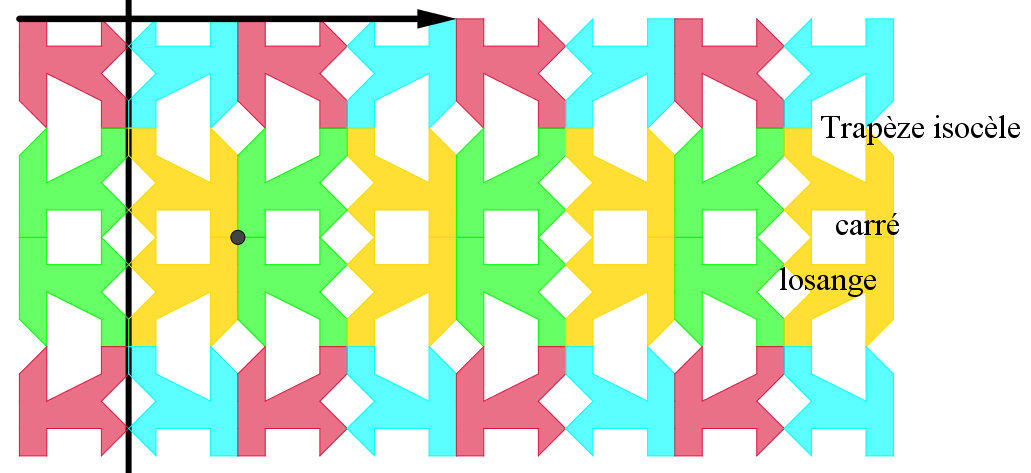 Capture d’écran avec les informations mathématiques
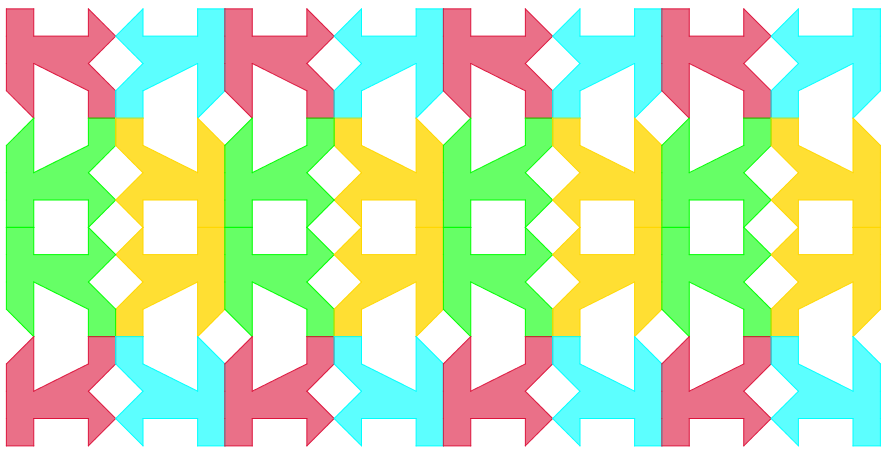 Projet final de: Madame Blanchette   Groupe: PROF